工作站基本操作
助教  姚天行
1
Outline
工作站使用規定
Linux 基本使用指令
文字編輯器
小技巧
2
工作站使用規定
嚴禁關閉工作站電源。 
勿攜帶飲料、食物進入。
離開時請確實logout，關閉螢幕電源，並將椅子靠好。 
當機時，請由別台工作站rlogin至當掉的工作站，然後將自己的process殺掉。 
重要資料請隨時自行備份。
更多工作站：http://ppt.cc/cNdx
3
如何登入工作站
直接來資電館406刷卡進入工作站
在家使用連線軟體: Putty、Pietty、Xming“MobaXterm”                      http://mobaxterm.mobatek.net/
4
MobaXterm
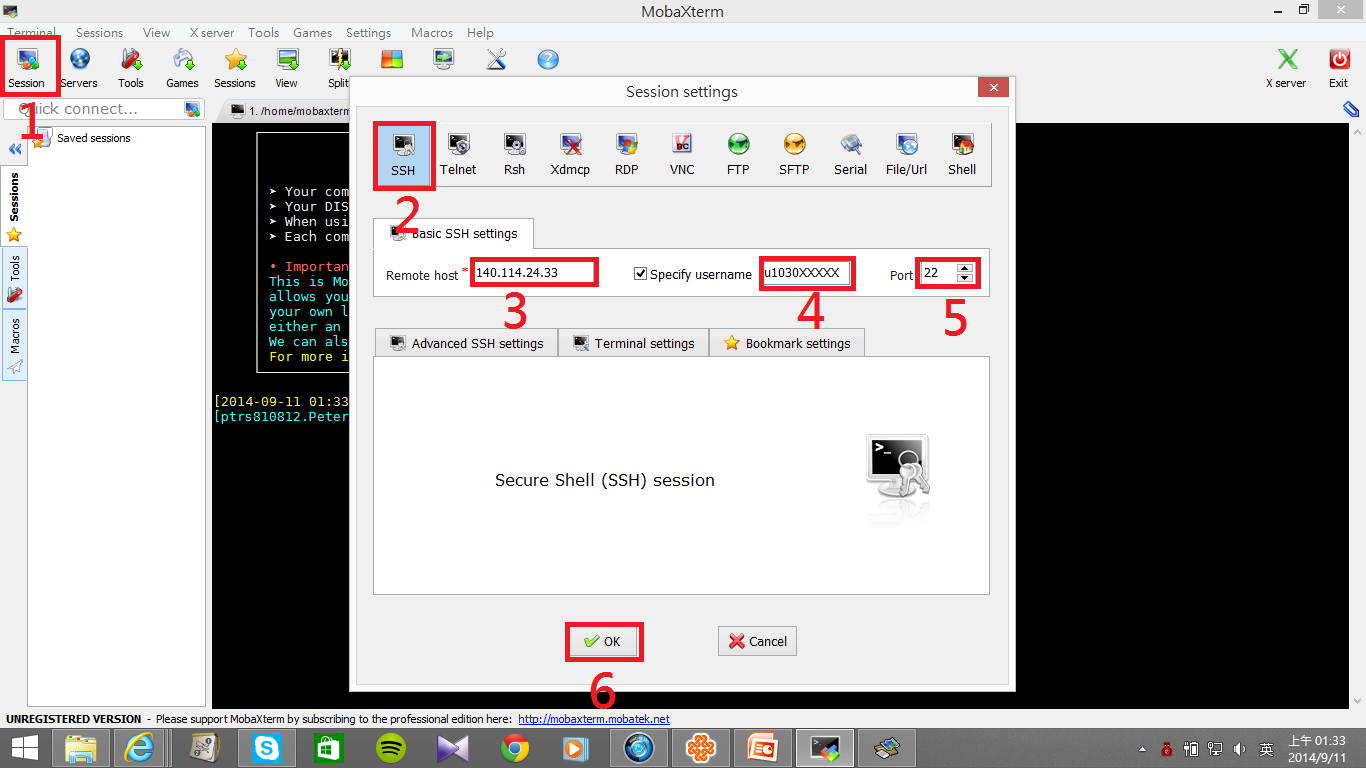 5
登入帳號
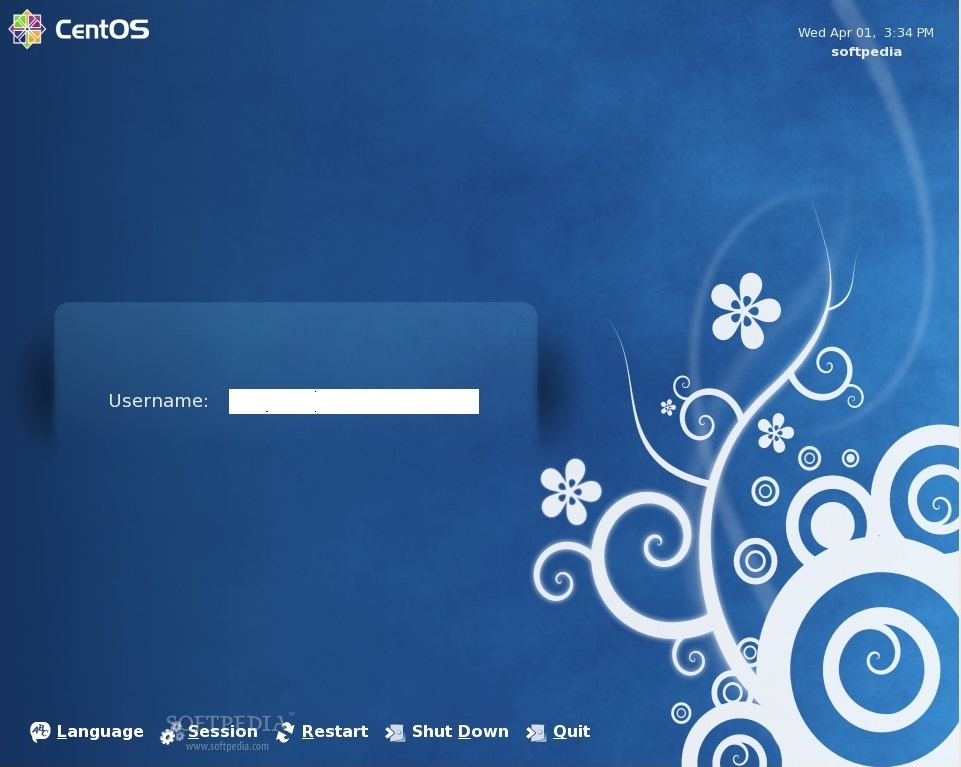 6
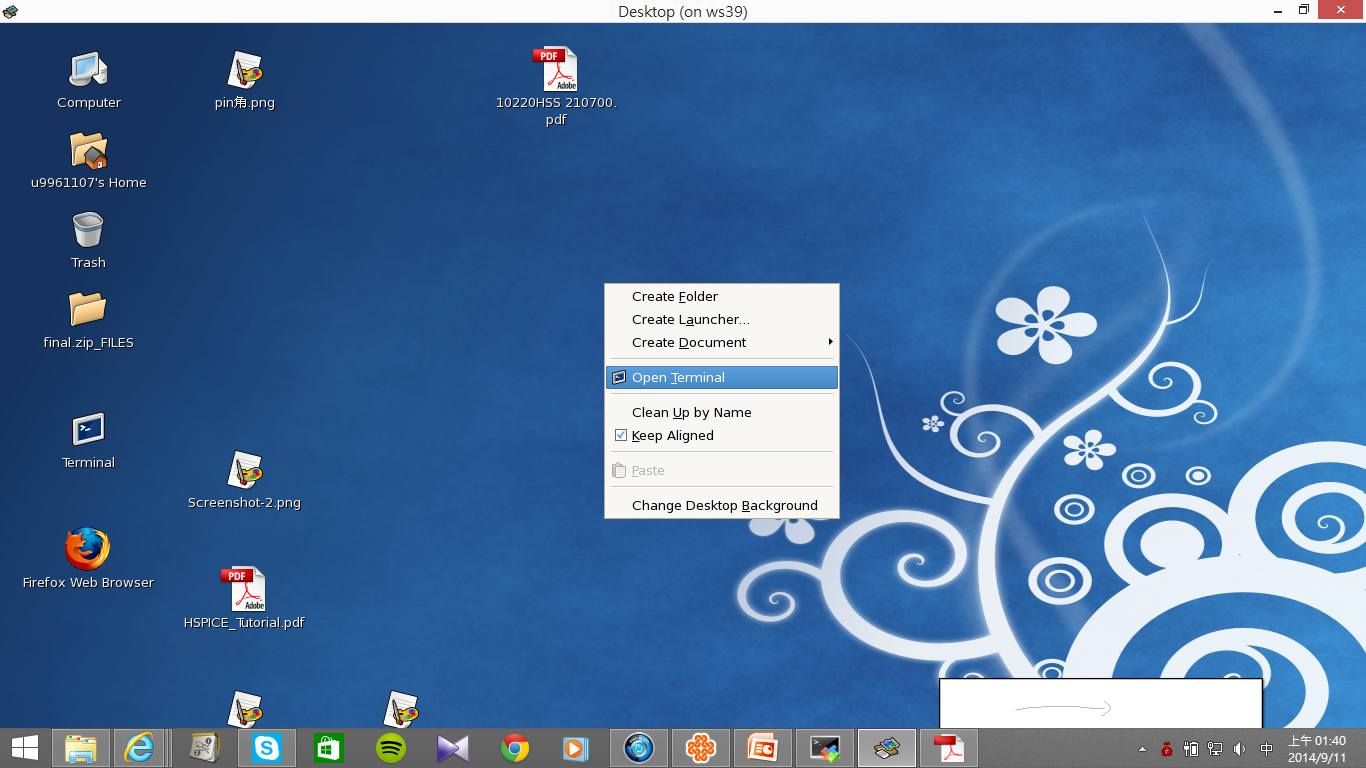 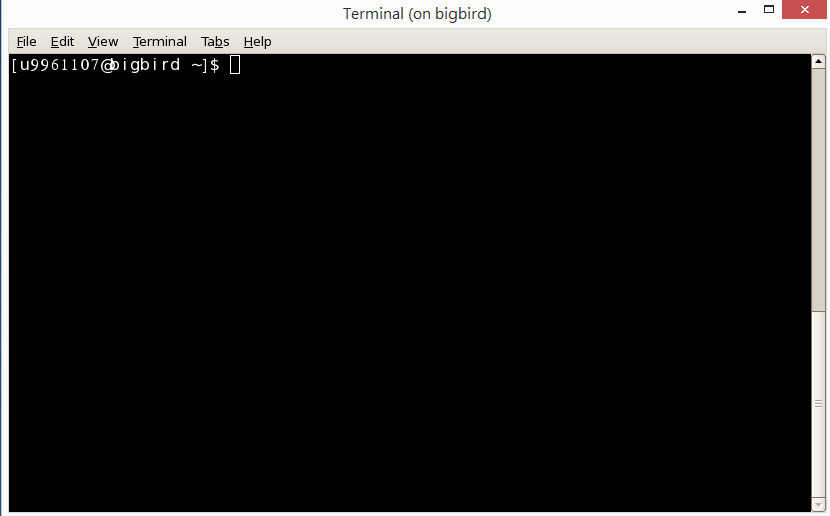 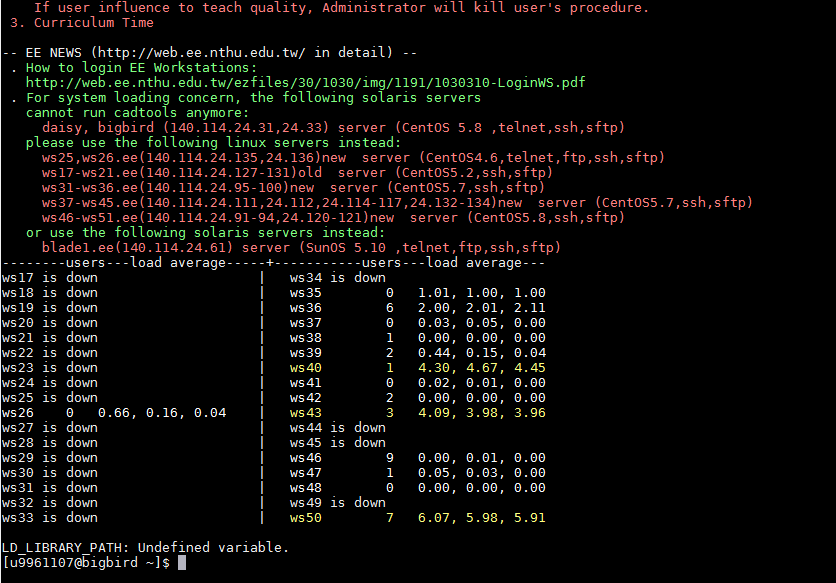 7
基本指令
passwd	改密碼
ls		列出檔案
cd		切換目錄
pwd	現在目錄
cp		複製
mv		搬移
rm		刪除
mkdir	建立資料夾
rmdir	刪除資料夾
ln		連結
8
基本指令
passwd
更改密碼
9
基本指令
ls		list
後面可加上參數如ls –a	顯示全部,ls –l	顯示檔案詳細資料,ls –al	上面兩個功能同時開啟
ls XXX*	顯示XXX開頭的檔案
10
基本指令
cd			change directory
cd			回到使用者最上層目錄
cd XXX		進入XXX資料夾
cd XXX/YYY	進入XXX資料夾下的YYY資料夾
cd ..		回到上一層
pwd		顯示現在目錄
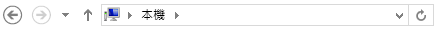 11
基本指令
cp	copy複製
cp   AAAA BBBB
ex: cp lab808.pdf ~/Desktop
12
基本指令
mv		move搬移/改名
mv AAAA BBBB
13
基本指令
rm		remove刪除
後面可加上參數如
rm AAAA-r		recursive-f		force
14
基本指令
mkdir	建立資料夾
rmdir	刪除資料夾
mkdir	AAAA
rmdir	AAAA
15
文字編輯軟體
vim	純文字介面 編輯速度快
gedit	圖形化介面 容易上手
16
小技巧
&		背景執行gedit &
ctrl + c	強制中斷
ctrl + z	suspend
jobs	顯示執行中的程式
kill	%1	殺掉編號1的程式
17
小技巧
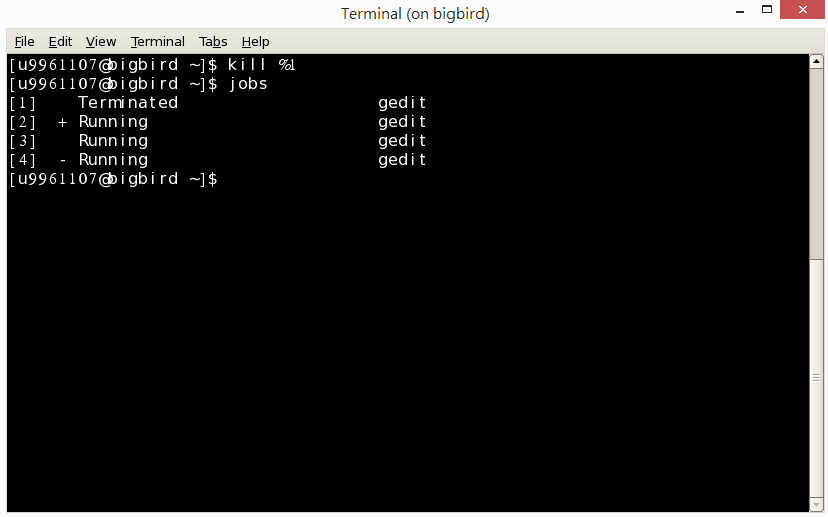 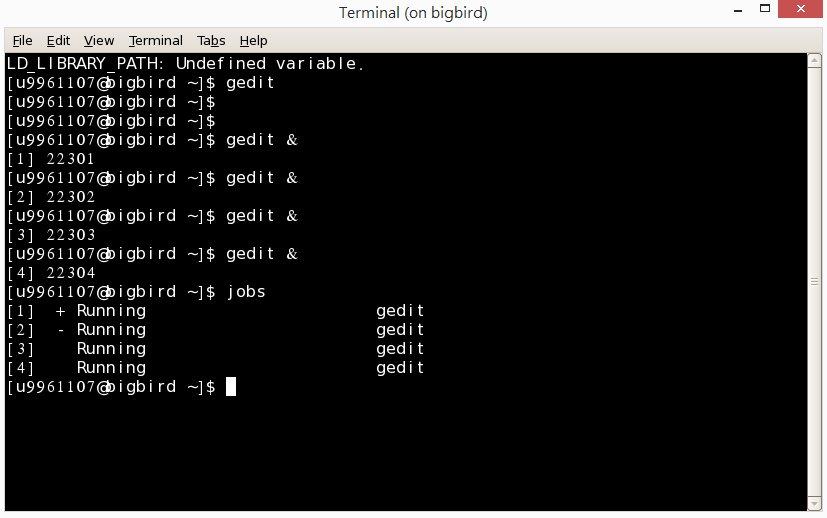 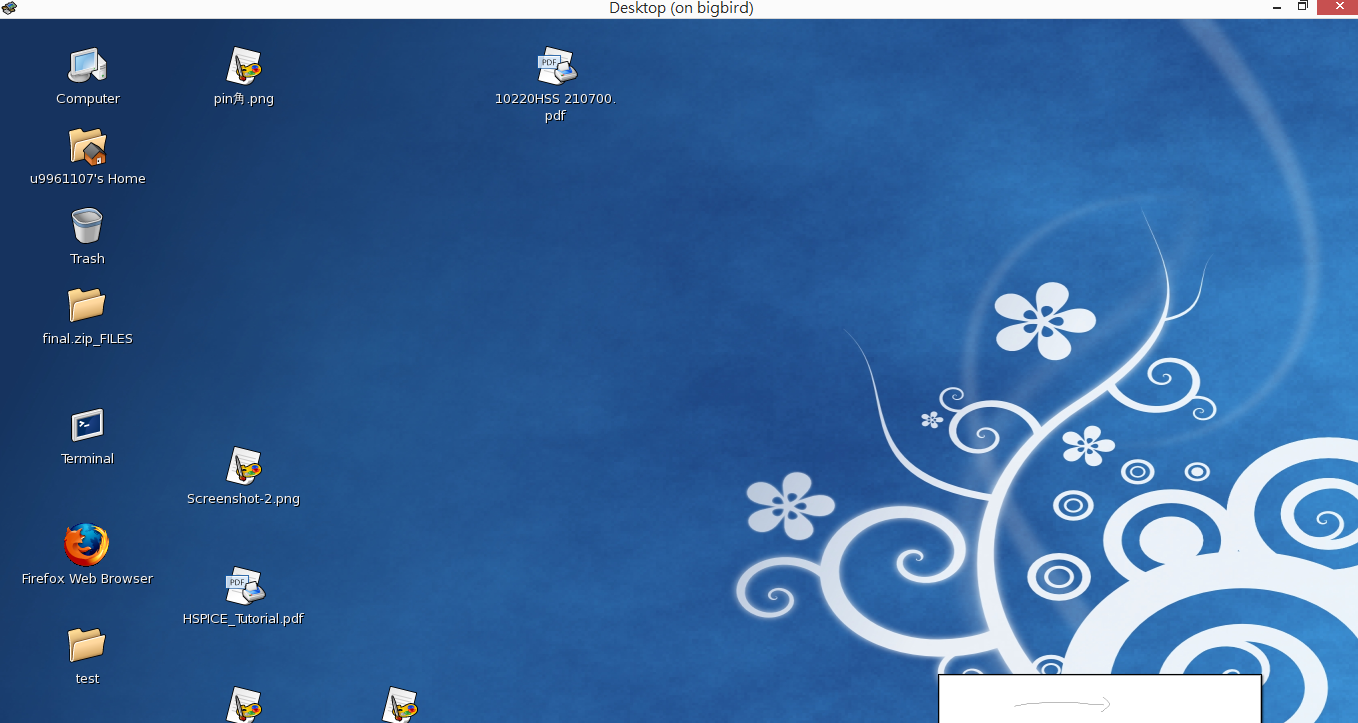 18
工作站使用規定
嚴禁關閉工作站電源。 
勿攜帶飲料、食物進入。
離開時請確實logout，關閉螢幕電源，並將椅子靠好。 
當機時，請由別台工作站rlogin至當掉的工作站，然後將自己的process殺掉。 
重要資料請隨時自行備份。
更多工作站：http://ppt.cc/cNdx
更多linux教學：http://linux.vbird.org/
19